Hope is Not a Strategy:
Making the Most of One-Shot Library Instruction for 
Strategic Management Courses
A Bit About Me
Allison Cruse
Business Liaison Librarian
Western Carolina University - Cullowhee, NC
Background
The Course
MGT 404 - Strategic Management
Senior Capstone
The Assignment
Develop a full-scale strategic plan for an assigned local business
The Students
Diverse educational backgrounds
Limited library instruction/  interaction
Stressed out
What Did Not Work
Trying is the first step toward failure.
Homer J. Simpson
Things I Do Not Recommend
Trying to do it all
Talking theory
Placing the focus on the tools
Making assumptions
What Is Working
You miss 100% of the shots you don’t take. 
- Wayne Gretzky
Michael Scott
Things To Try
Empower non-linear thinking
View the class as a marketing opportunity
Non-Linear Thinking
because A + B ≠ C
Brainstorming PESTE Factors Activity
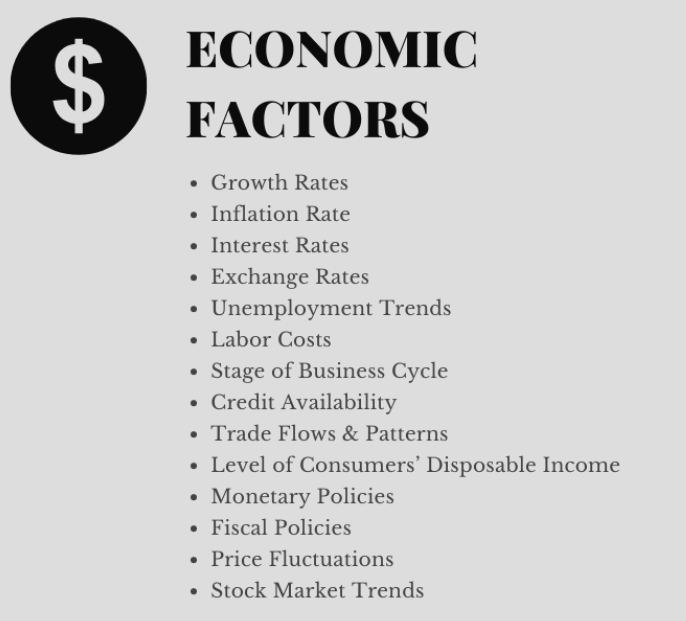 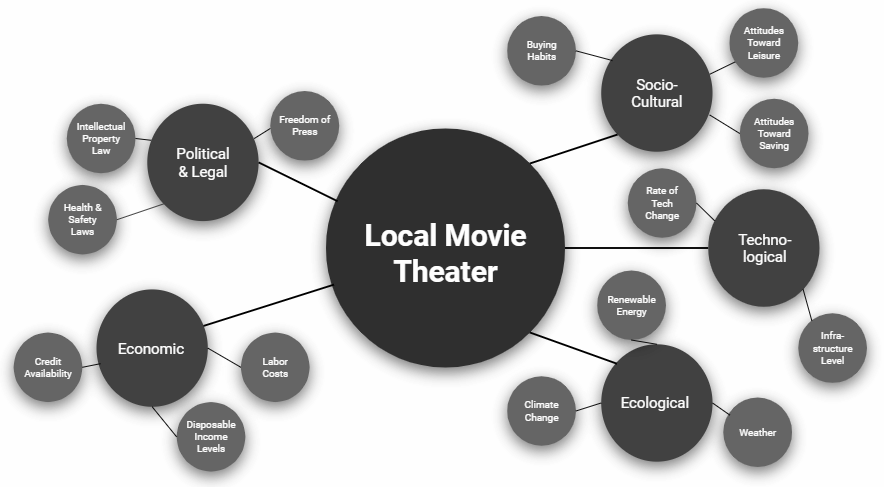 Dissecting IBISWorld Reports Activity
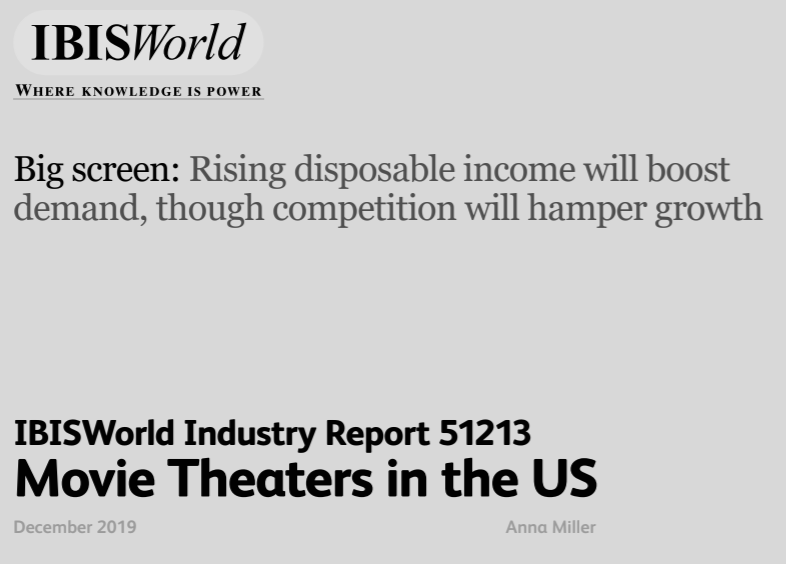 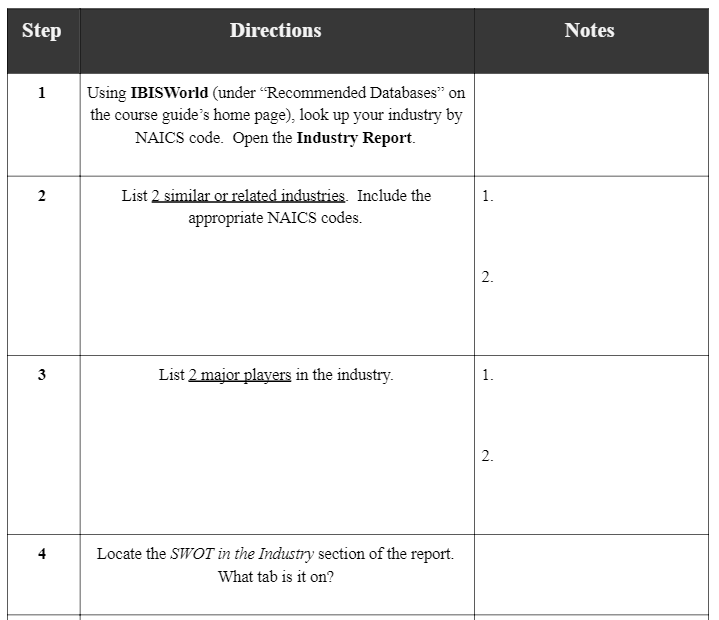 Marketing
Win and Retain Your Client Base
Marketing Library Services
Demonstrate value
Build relationships
Assessment with PollEverywhere.com
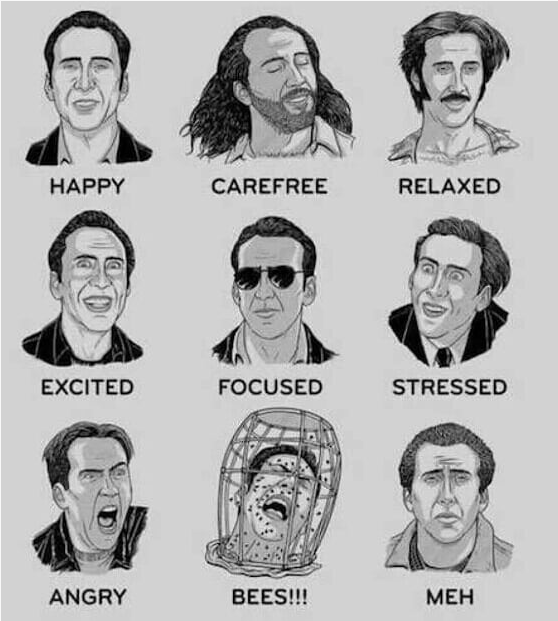 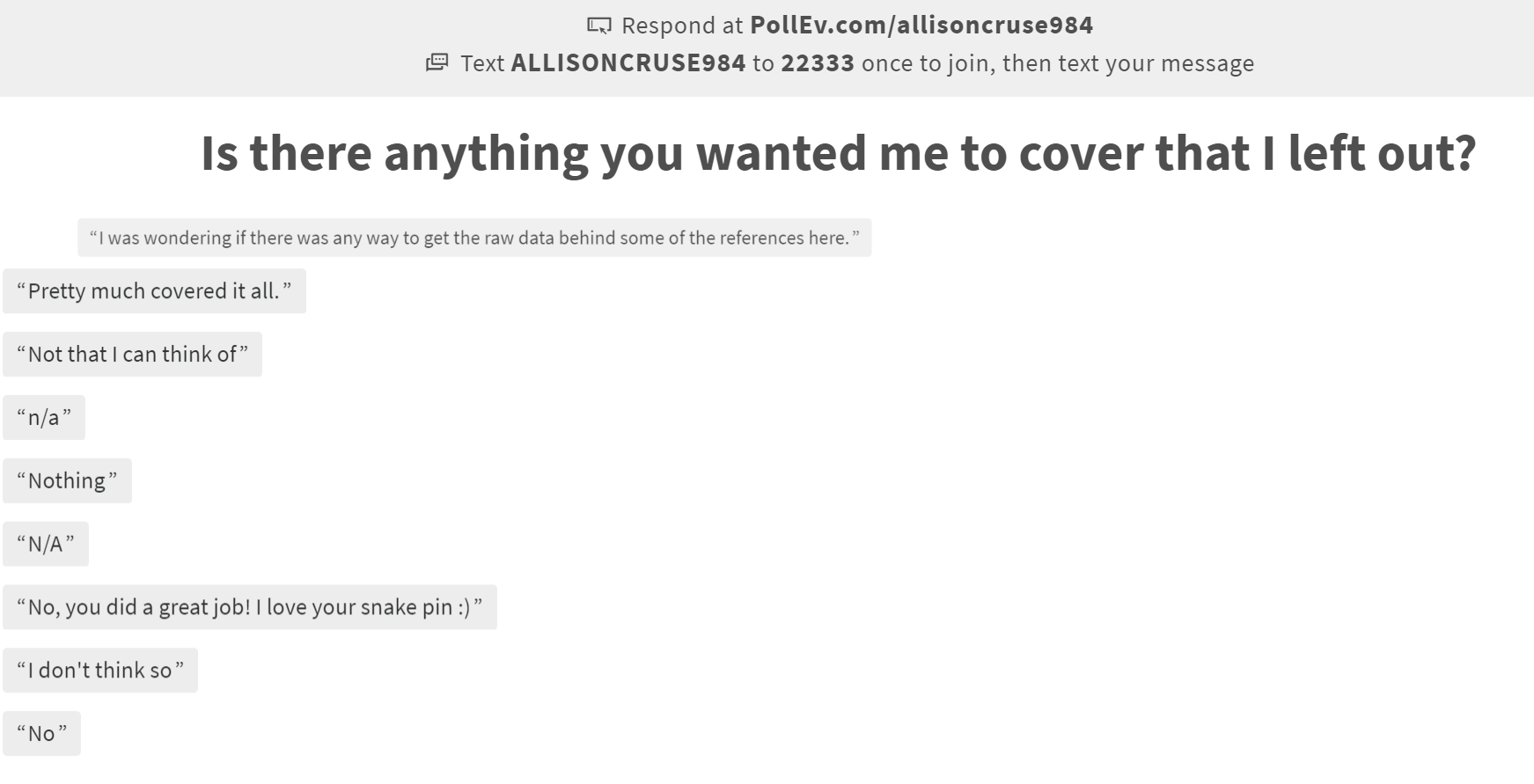 Online Booking with
YouCanBook.me
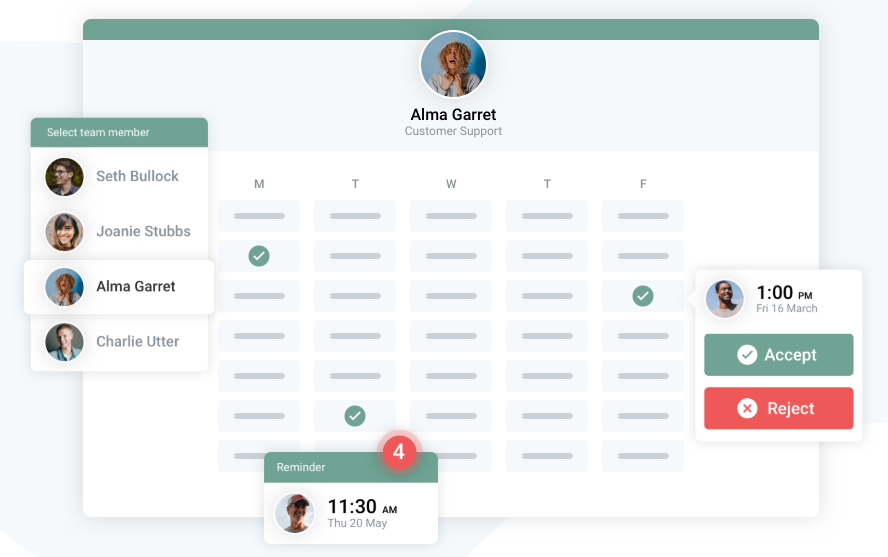 Planning for the Future
There’s nothing we can’t do if we work hard, never sleep, and shirk from all other responsibilities in our lives.
Leslie Knope
What’s Next?
Student-focused content strategy
Customized videos and infographics
thanks!
Any questions?

You can find me at:
acruse@wcu.edu
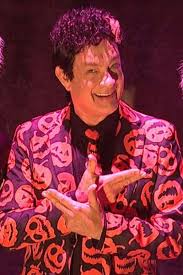 You can also split your content
White
Is the color of milk and fresh snow, the color produced by the combination of all the colors of the visible spectrum.
Black
Is the color of coal, ebony, and of outer space. It is the darkest color, the result of the absence of or complete absorption of light.
18
Extra graphics
19
SlidesCarnival icons are editable shapes. 

This means that you can:
Resize them without losing quality.
Change fill color and opacity.

Isn’t that nice? :)

Examples:
20